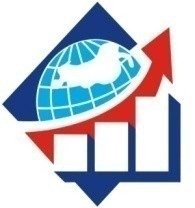 ПРОГРАММА подготовки управленческих кадров в сфере  образования (09-26 октября 2018 года, г. Москва)«Управление в сфере образования»РАНХиГС при президенте РФг. Москва, 2018 год
Российская академия народного хозяйства и государственной службы при  Президенте Российской Федерации.  
 Выпускной квалификационный проект
2
Российская академия народного хозяйства и государственной службы при  Президенте Российской Федерации.  
 Выпускной квалификационный проект
3
4
Российская академия народного хозяйства и государственной службы при  Президенте Российской Федерации.   
Выпускной квалификационный проект
Уровень мотивации (Результаты  психологической диагностики в школах Уватского муниципального района Тюменской области, по  методике: «Изучение учебной мотивации» М. Р.Гинзбурга)
Российская академия народного хозяйства и государственной службы при  Президенте Российской Федерации.   Выпускной квалификационный проект
5
В учебное время - низкий уровень привлекательности уроков, приводящий к снижению мотивации и интереса детей;
Во вне учебное время - содержание традиционных воспитательных мероприятий и уроков слабо связано между собой.     (что мешает?)
Повышение уровня мотивации, поддержание интереса детей 
к обучению и, как следствие, увеличение результативности образовательной деятельности на уровне муниципалитета
(что хотим?)
противоречие
Каким образом создать условия для повышения уровня мотивации и интереса детей к обучению посредством максимально полного использования потенциала социальной сферы муниципалитета?
Российская академия народного хозяйства и государственной службы при  Президенте Российской Федерации.  
Выпускной квалификационный проект
6
[Speaker Notes: Мотивация – залог качества, от нее зависит результат любого процесса. Именно она является стимулом к активной познавательной деятельности и во время ее же формируется. Это обоюдный процесс. 
I. Мотивационный этап.
Не раз применительно к процессу обучения цитируется древняя мудрость: можно привести коня к водопою, но заставить его напиться нельзя. Да, можно усадить детей за парты, добиться идеальной дисциплины. Но без пробуждения интереса, без внутренней мотивации освоение знаний не произойдёт, это будет лишь видимость учебной деятельности. Как же пробудить у ребят желание «напиться» из источника знаний? Как мотивировать познавательную активность? Над этой проблемой настойчиво работают учителя, методисты, психологи. Правда, пока особых успехов нет. Поэтому и придумывают учителя различные «завлекалочки» на уроках – игры, слайды и т.д. 
Но всё это – внешняя мотивация. А успешность учебной деятельности и, в конечном счете, качество образования зависят от мотивации внутренней.
Формирование учебной мотивации без преувеличения можно назвать одной из центральных проблем современного образования. Её актуальность обусловлена самой учебной деятельностью, обновлением содержания обучения, формированием у учащихся приёмов самостоятельного приобретения знаний, развития активности.
Доказано, что устойчивый познавательный интерес учащихся, их мотивация – один из критериев эффективности педагогического процесса.

 Уход от традиционного урока через использование в процессе обучения новых технологий позволяет устранить однообразие и монотонность учебного процессе. В связи с этим появилась и проблема повышения мотивации учащихся на уроках математики. Учебный материал должен подаваться таким образом, чтобы вызвать у учеников эмоциональный отклик, активизировать познавательные психические процессы.]
Распределенная модель «ШКОЛА #ПРОдвижение»
Физика, Математика, География, Химия
Опорные школы
МОУ 1
МОУ 2
МОУ 3
МОУ 4
Территориальный куст
Территориальный куст
Территориальный куст
Территориальный куст
4 четверть
3 четверть
2 четверть
1 четверть
Система событий по ключевому направлению
География+
Система событий по ключевому направлению
Физика+
Система событий по ключевому направлению
Химия+
Система событий по ключевому направлению
Математика+
Социальные партнеры
Учреждения культуры, здравоохранения, спорта , молодежной политики, патриотические клубы, «Кванториум», ВУЗ, СПО, УДО и др.
7
Российская академия народного хозяйства и государственной службы при  Президенте Российской Федерации.   Выпускной квалификационный проект
Пример событийного мероприятия по ключевому направлениюв рамках распределенной модели
Молодежная политика
ГОиЧС
География+
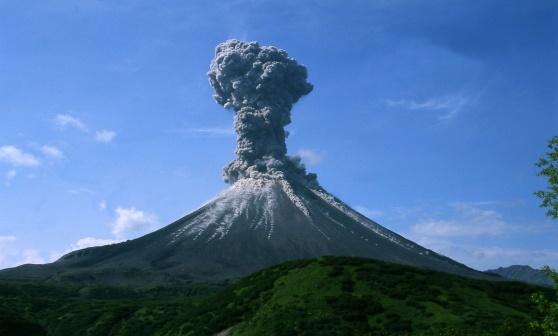 Событие
Физкультура
Физика
Управление культуры
Здравоохранение
ОБЖ
Химия
Управление спорта
8
Российская академия народного хозяйства и государственной службы при  Президенте Российской Федерации.   Выпускной квалификационный проект
Российская академия народного хозяйства и государственной службы при  Президенте Российской Федерации.  
 Выпускной квалификационный проект
9
Российская академия народного хозяйства и государственной службы при  Президенте Российской Федерации.  
Выпускной квалификационный проект
10
Российская академия народного хозяйства и государственной службы при  Президенте Российской Федерации.  
Выпускной квалификационный проект
11
Задача 1. Формирование  архитектуры распределенной модели
Определяет ключевые предметные направления системы 
событий
Определяет опорные образовательные организации
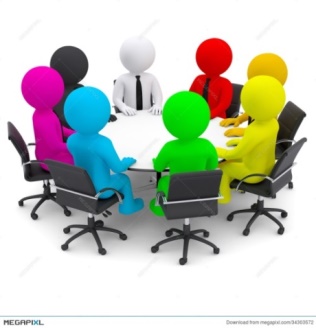 Рабочая группа
Составляет «карту» ресурсов образовательных организаций и их партнеров
Разрабатывает концепцию событийных мероприятий
12
Российская академия народного хозяйства и государственной службы при  Президенте Российской Федерации.   Выпускной квалификационный проект
Российская академия народного хозяйства и государственной службы при  Президенте Российской Федерации.  
Выпускной квалификационный проект
13
Задача 2. Создание системы событий через распределенную модель
2. Формирует календарь событийных мероприятий
Муниципалитет
1. Организует конкурс идей событийного мероприятия
среди учащихся 
школ
3. Определяет площадки для проведения мероприятий
14
Российская академия народного хозяйства и государственной службы при  Президенте Российской Федерации.   Выпускной квалификационный проект
Российская академия народного хозяйства и государственной службы при  Президенте Российской Федерации.  
Выпускной квалификационный проект
15
Задача 3. Расширение возможностей модели посредством цифрового информационного ресурса
Интерактивная карта системных событий
ON-LINE участия 
в событийных мероприятиях
Информационный ресурс
Форум для участников событийных мероприятий
Страница на сайте МОУ
Российская академия народного хозяйства и государственной службы при  Президенте Российской Федерации.   Выпускной квалификационный проект
16
Ограничения и допущения проекта
Российская академия народного хозяйства и государственной службы при  Президенте Российской Федерации.   
Выпускной квалификационный проект
17
Модель функционирования результатов проекта
После завершения проекта повышение уровня мотивации, поддержание интереса детей к обучению осуществляется посредством дальнейшей реализации распределенной модели межведомственного взаимодействия «ШКОЛА #ПРОдвижение».
2019 год (факт)                 2020 год(рост 1%)            2021 год(рост 4%)
Российская академия народного хозяйства и государственной службы при  Президенте Российской Федерации.   
Выпускной квалификационный проект
18
Реестр заинтересованных сторон
Российская академия народного хозяйства и государственной службы при  Президенте Российской Федерации.   
Выпускной квалификационный проект
19
Реестр рисков и возможностей проекта
Российская академия народного хозяйства и государственной службы при  Президенте Российской Федерации.  
Выпускной квалификационный проект
20
21
Перспективные линии реализации муниципальной Стратегии развития образования г. Дивногорска
1-я линия: провести ревизию существующих проектов на уровне ОУ, межведомственном уровне и принять решение о завершении или продолжении работы в рамках темы проекта
2-я линия: целевые показатели и продукты завершенных проектов представить в открытом доступе на сайте системы образования
3-я линия: завершить межведомственный проект «Школа проектирования» и перевести инженерное направление в разработку самостоятельной проектной идеи
4-я линия: разработать проект в рамках межведомственного взаимодействия по повышению мотивации и интереса детей к обучению
5-я линия: начать реализацию межведомственного проекта «Модель инклюзивного образования в условиях муниципальной системы образования г. Дивногорска»
Российская академия народного хозяйства и государственной службы при  Президенте Российской Федерации.   Выпускной квалификационный проект
22
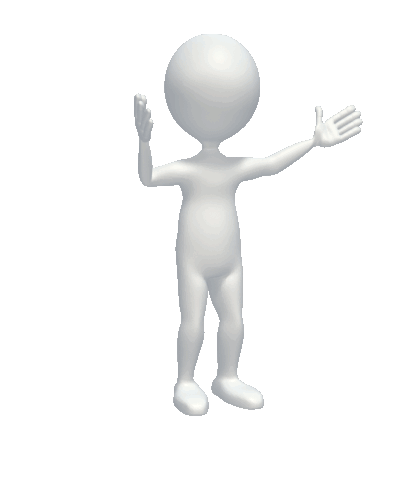 СПАСИБО ЗА ВНИМАНИЕ!
Российская академия народного хозяйства и государственной службы при  Президенте Российской Федерации.  
Выпускной квалификационный проект